Estrutura do Curso
Conceitos básicos de sismologia, mecanismo focal e tensões litosféricas (Prova 1, P1);

Sismicidade intraplaca, sismicidade interplaca (borda de placa), conceitos de previsão de terremotos e de avaliação de risco sísmico (Prova 2, P2);

Estrutura Interna da Terra e metodologias sismológicas (Prova 3, P3);

Ciclo de Seminários sobre sismicidade e sismotectônica mundial (SF = Apresentação + Relatório);



Nota Final = 60% (Média das Provas) + 40% SF
Objetivos da Sismologia:

        - Científicos;
        - Sociais e Humanitários;
        - Econômicos & Militares.
Introdução - Taiwan, 1999, magnitude 7,5 Mw
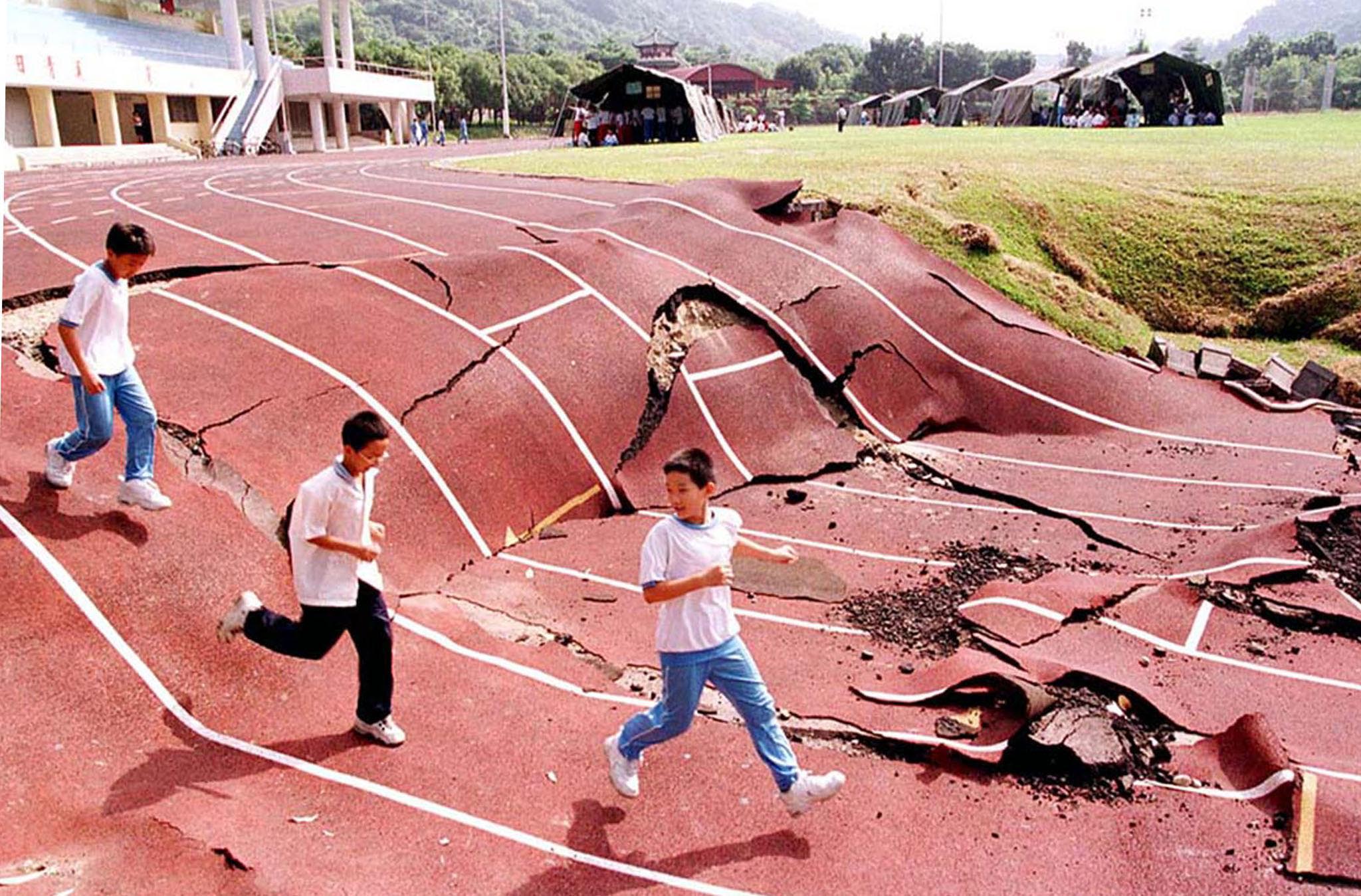 Introdução - California, 1994; 6,7 Mw; profundidade: 18 km
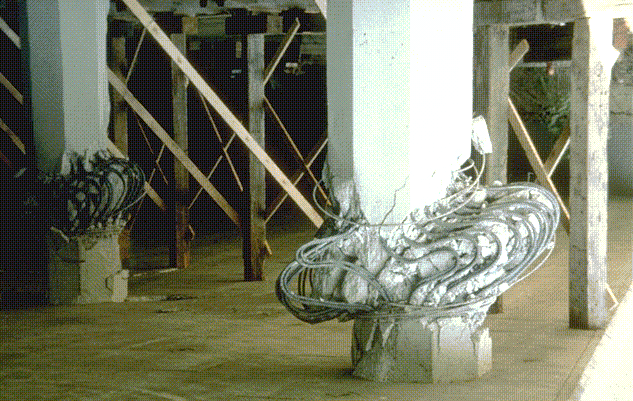 Introdução - California, 1994; 6,7 Mw; profundidade: 18 km
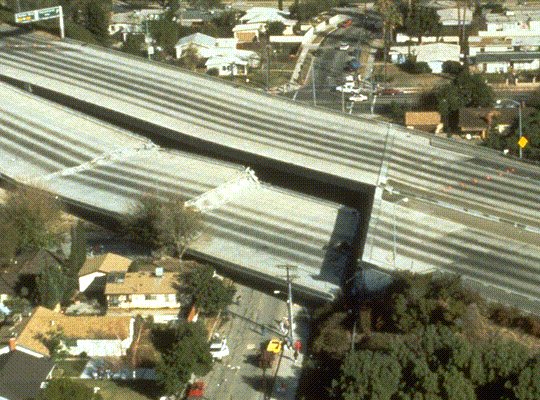 Introdução - Kobe, Japão, 1995; 7,2 Mw
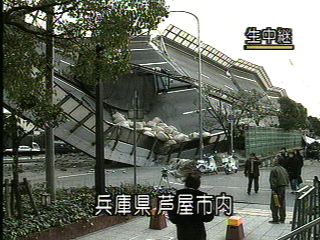 Introdução - Kobe, Japão, 1995; 7,2 Mw
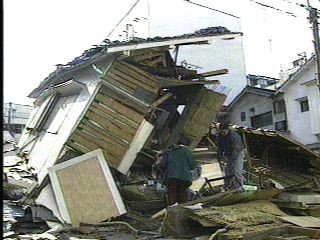 Introdução - Kobe, Japão, 1995; 7,2 Mw
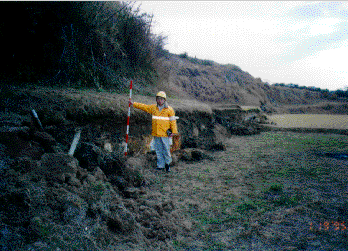 Deslocamento de 1,70 m na horizontal e 1,30 m na vertical
Introdução – Bhuj, Índia, 2001; 7,7 Mw
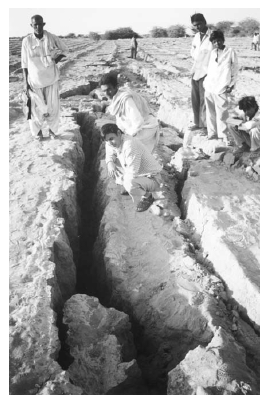 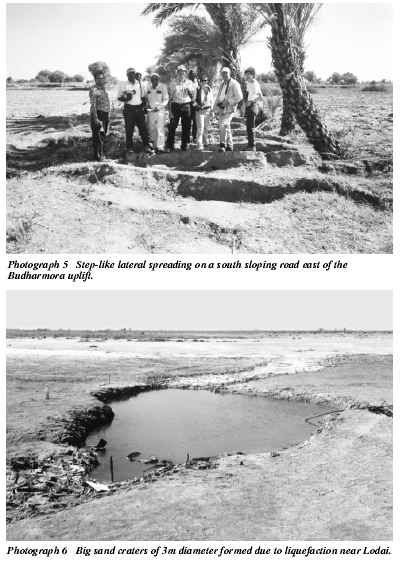 O que é um Terremoto?

Na sismologia utilizamos o termo “sismo” ao invés de terremoto
Introdução: O que é um sismo (terremoto)?
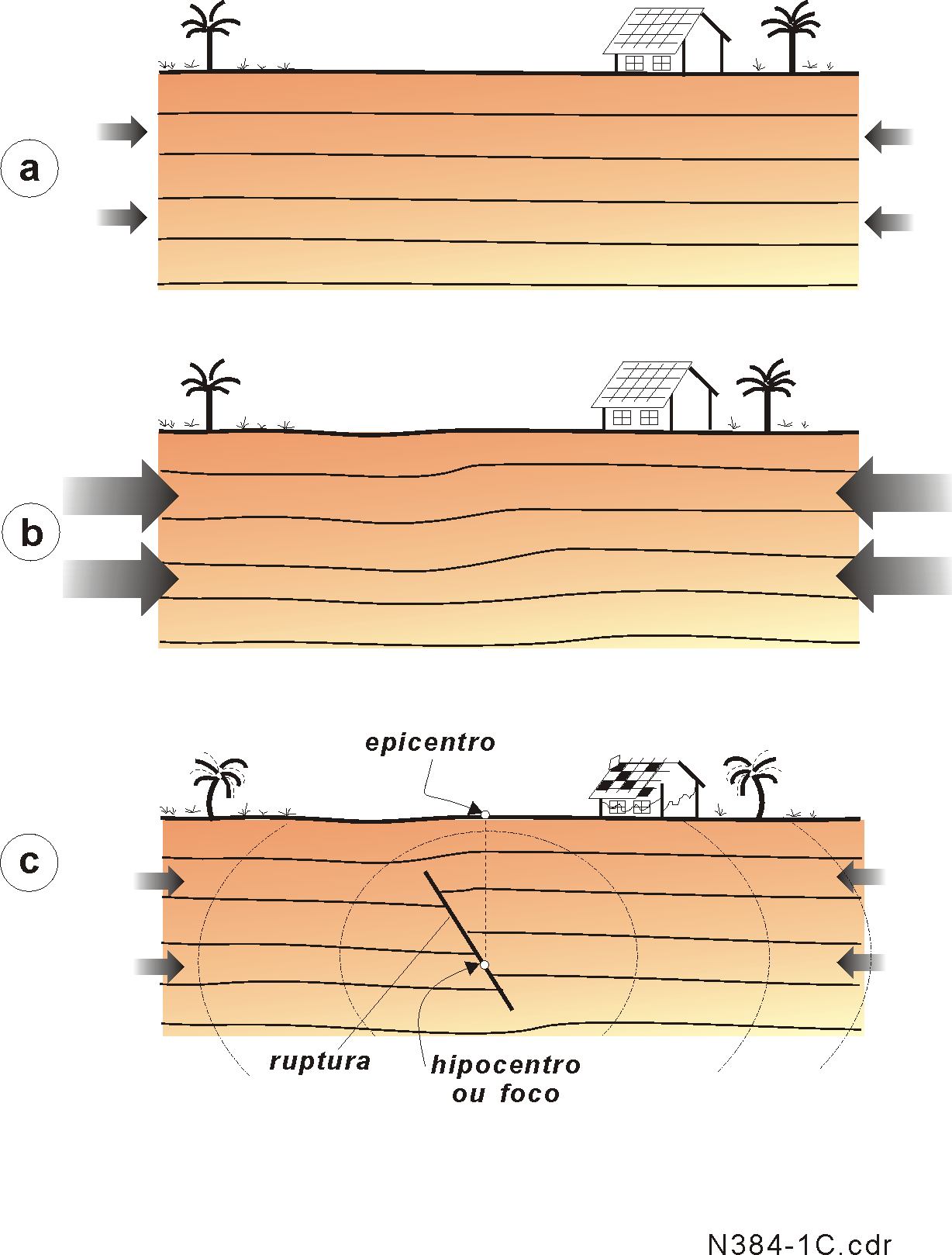 Os sismos são liberações instantâneas de energia elástica acumuladas nas rochas e que são liberadas por falhas geológicas.
Ver vídeos 1, 2, 3 e 4.
Acumulação e Liberação de Energia Elástica
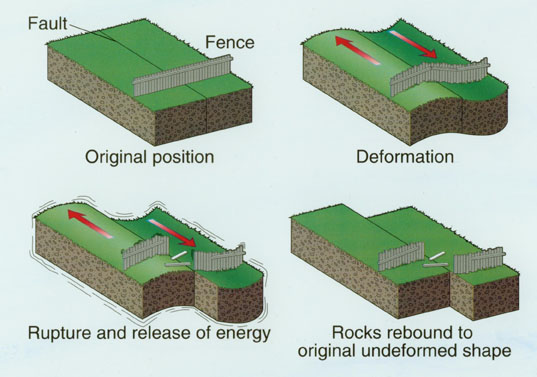 Liberação de Energia Elástica: Falha de San Andreas, Califórnia
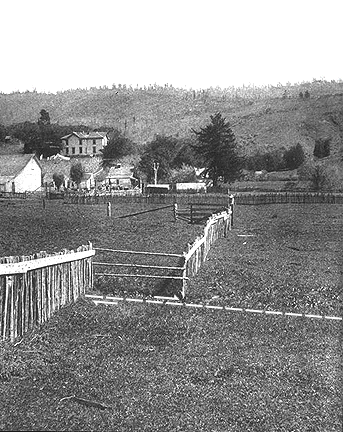 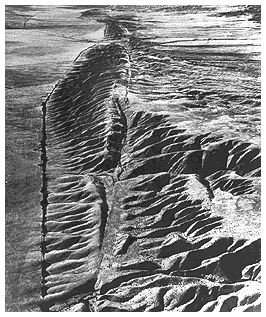 Falha de San Andreas, Califórnia Central (foto de Wallace).
Como se registra um sismo?

Se um sismo provoca vibrações do chão, e o sismógrafo se encontra nesse mesmo chão, como se consegue registrar um sismo?
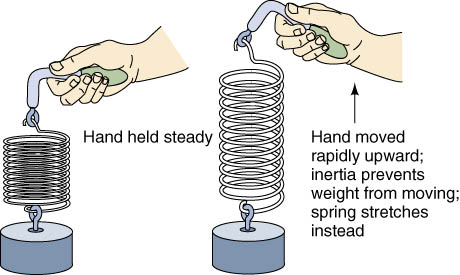 Sismômetros
Todos os sismômetros usam a propriedade de inércia, que é a resistência que uma massa parada tem ao movimento.
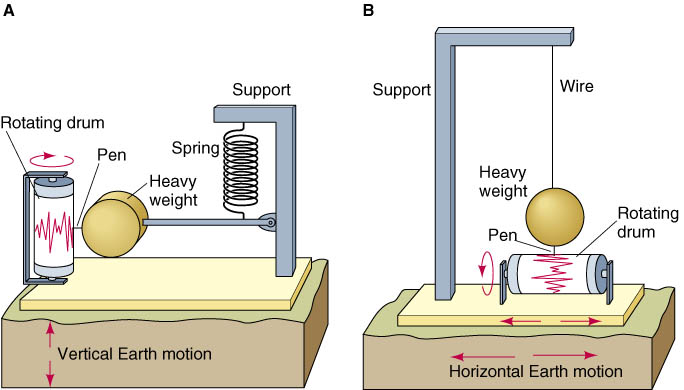 Ver vídeo 5.
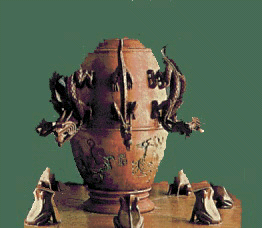 < A esquerda, o primeiro sismoscópio inventado pelos Chineses.
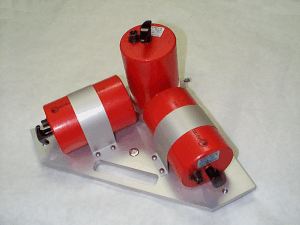 > A direita é mostrado um sistema composto por três sismômetros, sendo um vertical e dois horizontais (Norte-Sul e Leste-Oeste).
Sismograma: Registro temporal da vibração do chão
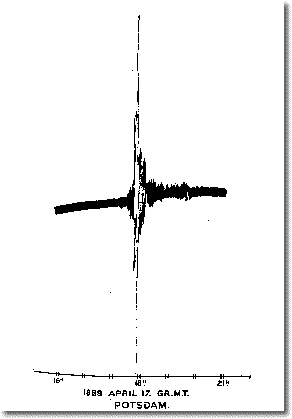 Ao lado é mostrado o primeiro sismograma de um sismo distante
O primeiro registro de telessismo foi feito em 17 de Abril de 1889 em Potsdam, Alemanha (Nature 1889). Trata-se do registro de um sismo de magnitude 5,8 que ocorreu no Japão. Como o primeiro sismograma tem menos de 150 anos, podemos considerar que a sismologia começou a evoluir como ciência muito recentemente!
Sismograma: Registro temporal da vibração do chão
Sismo de Brasília, 20/11/2000, 09:36:32  (mb=3,7)
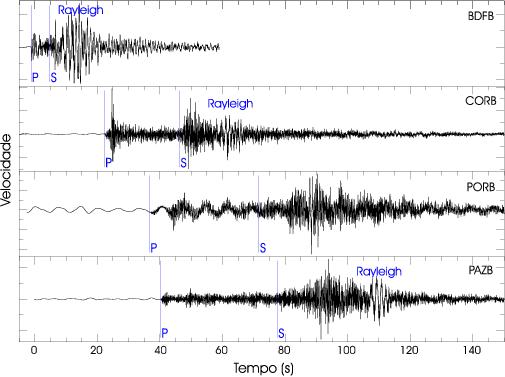 Sismograma: Registro temporal da vibração do chão
Sismo no México (22/11/2003) registrado em Serra do Navio, Amapá
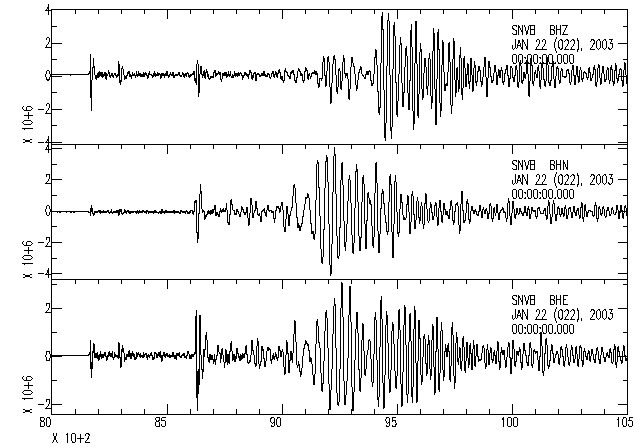 P
Rayleigh
Love
S
P
S
Love
P
Conceitos Básicos de Sismologia
Parâmetros de um sismo
Hipocentro ou Foco: Ponto onde se inicia a liberação de energia elástica do sismo (lat., long., prof.).

Epicentro: Projeção do hipocentro na superfície (lat., long., 0,0).

Hora de Origem (H0): Hora de origem do sismo (horário UT).

Distância Epicentral: Distância entre o epicentro e um ponto na superfície da Terra.

Distância Hipocentral: Distância entre o hipocentro e um ponto qualquer.

Magnitude: Mede o tamanho relativo 
de um sismo, e está relacionada a energia 
liberada pelo evento sísmico.

Intensidade: Mede os estragos produzidos 
por um sismo em um determinado local 
do planeta.
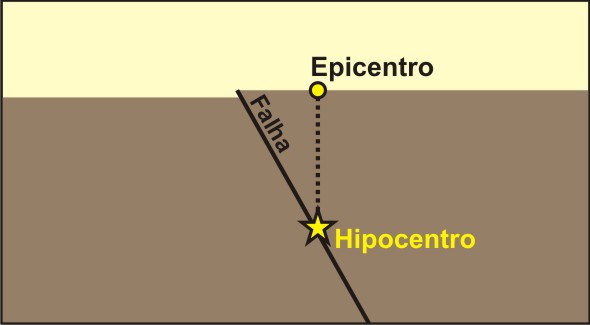 Distância Epicentral
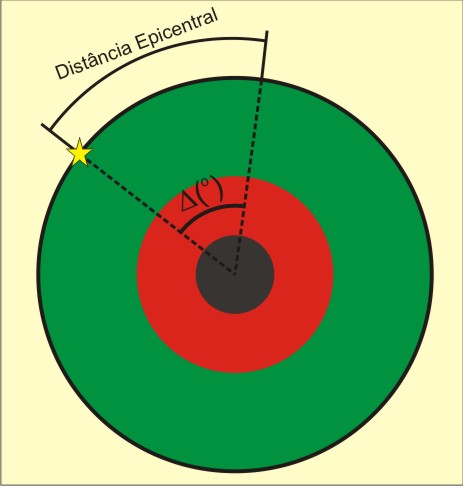 - Para sismos locais e 
  regionais a unidade de 
  medida é km.

- Para telessismos (sismo 
  distantes) a distância em 
  geral é dada em graus.
Magnitude & Intensidade
Magnitude

  - Tamanho relativo do Sismo;

  - Pode ser associada a energia;

  - É dada por uma escala logarítmica;

  - Escala ilimitada (porém o maior sismo conhecido teve magnitude 9,4 Mw).
Intensidade

  - Mede os efeitos do sismo na superfície;

  - Não está relacionada unicamente a magnitude;


  - A escala de intensidade Mercalli Modificada, por 
    exemplo, varia de I a XII MM.
Mapa de Intensidade Sísmica (& linhas de isossistas)
Intensidade = f (magnitude, profundidade focal, distância epicentral, atenuação 
                             sísmica da onda no trajeto percorrido, geologia local, etc!)
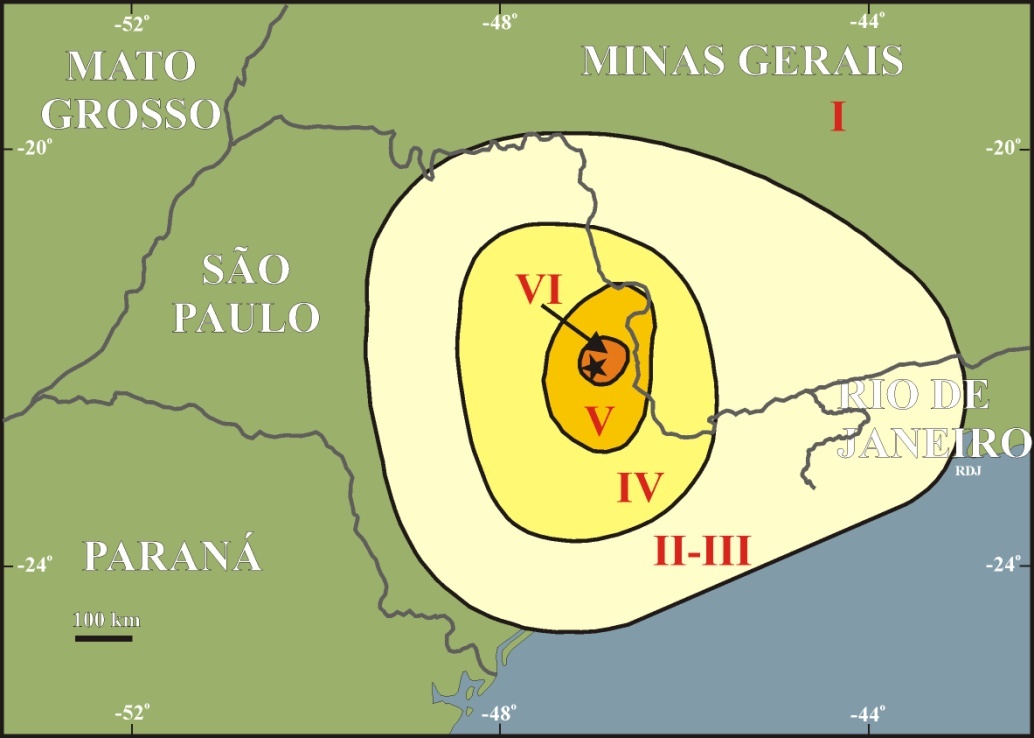 Propagação das Ondas Sísmicas na Terra

Ondas de Corpo e de Superfície
Ondas de Corpo e de Superfície no Interior da Terra
Após um sismo as ondas sísmicas se propagam pelo interior da Terra, sendo registradas por estações sismográficas em todo o planeta.
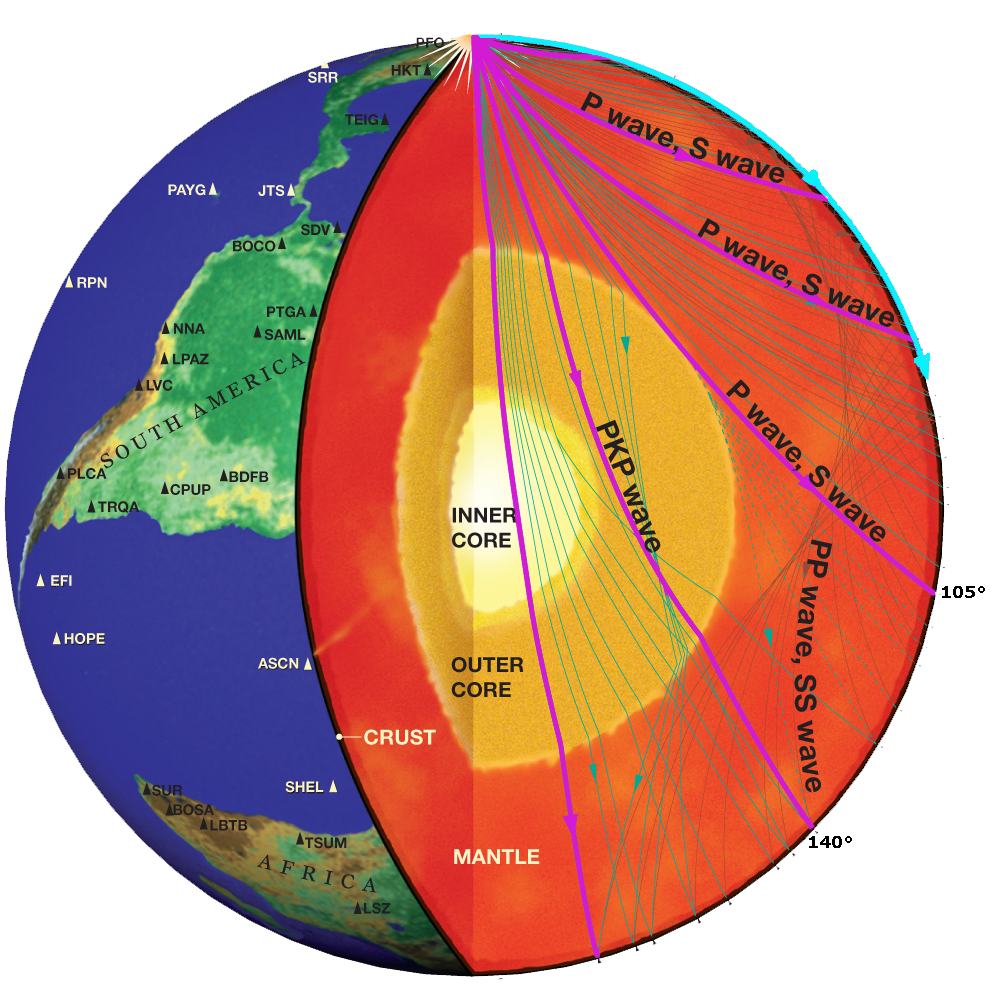 Ondas de Superfície (ou  
  Ondas Superficiais)
Ondas de Corpo  (P and S)
Enquanto as ondas P e S são irradiadas em todas as direções, as ondas de superfície viajam apenas pela superfície da Terra e suas amplitudes decaem com o aumento da profundidade.
Ondas de Corpo (P & S)
Onda P: Onda compressiva ou de volume (onda Primária). Tem movimento de partícula longitudinal a direção de propagação da onda sísmica. A onda P se propaga em sólidos, líquidos e gases.
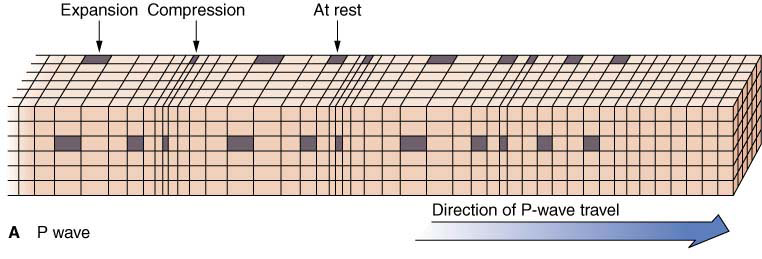 Onda S (SV ou SH): Onda cisalhante (onda Secundária). Tem movimento de partícula transversal a direção de propagação da onda sísmica. A velocidade da onda S (Vs) é menor que da onda P (Vp). Em geral a razão Vp/Vs é aproximadamente 1,73 (sólido de Poisson). A onda S se propaga apenas em sólidos.
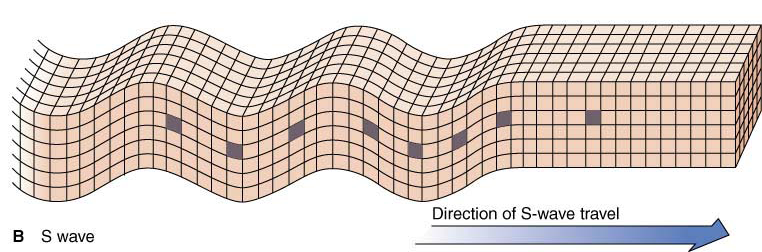 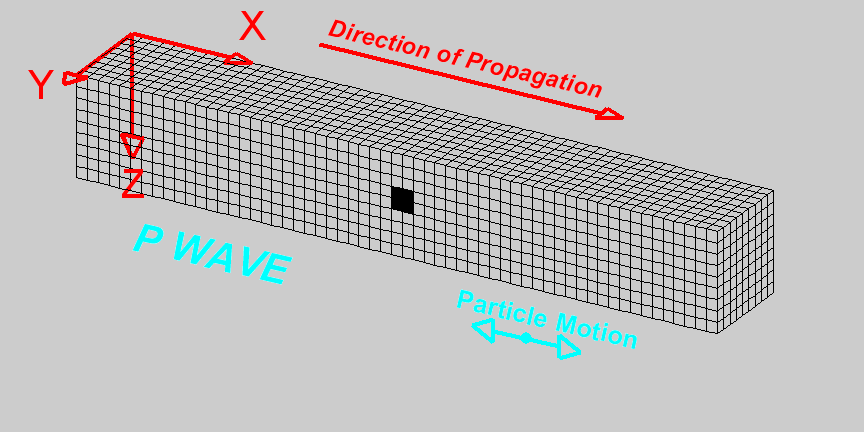 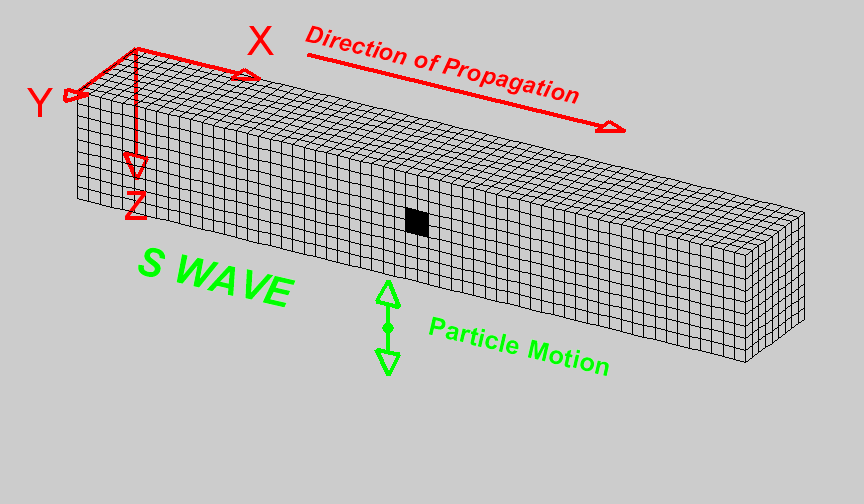 Ondas de Superfície
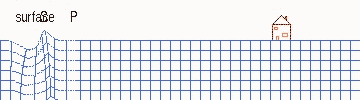 As Ondas de Superfície são as ondas mais destrutíveis geradas pelos sismos, e ao diferente das ondas de corpo, essas ondas se propagam apenas pela superfície da Terra. Os dois principais tipos de ondas de superfície são:

Onda Love

Onda Rayleigh
Ondas de Superfície
Velocidade maior do que da onda Rayleigh.

Movimento de Partícula Horizontal e transversal a direção de propagação!
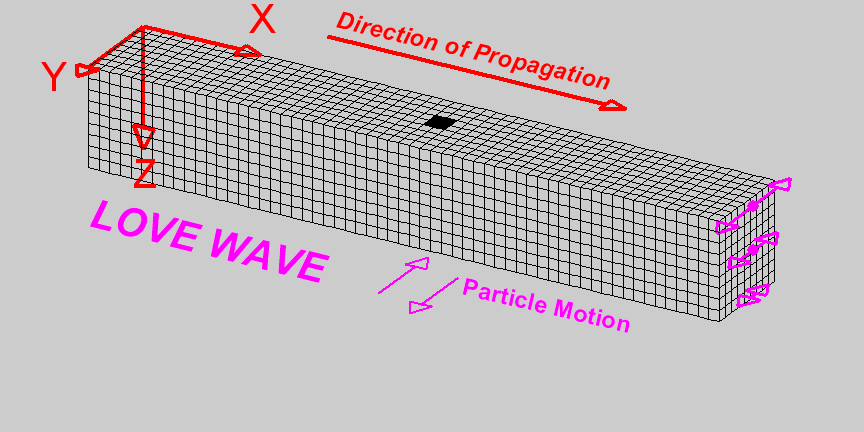 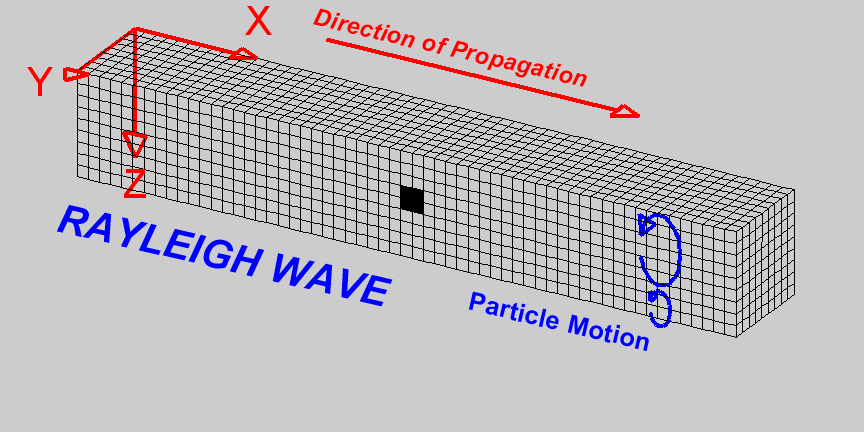 Velocidade menor do que da onda Love.

Movimento de Partícula Elíptico retrógrado na superfície.
Sismicidade

Representação organizada dos epicentros de sismos que ocorrem numa determinada região.

A atividade sísmica na Terra não é uniforme, e este será um dos temas centrais desta disciplina:

Sismicidade & Sismotectônica
Sismicidade Mundial
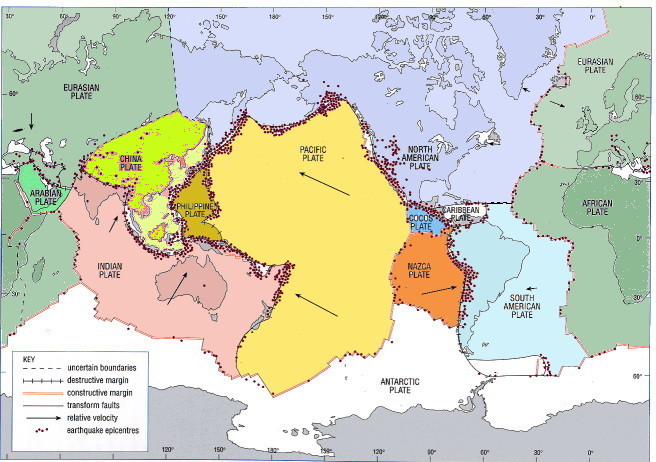 Sismicidade do Brasil
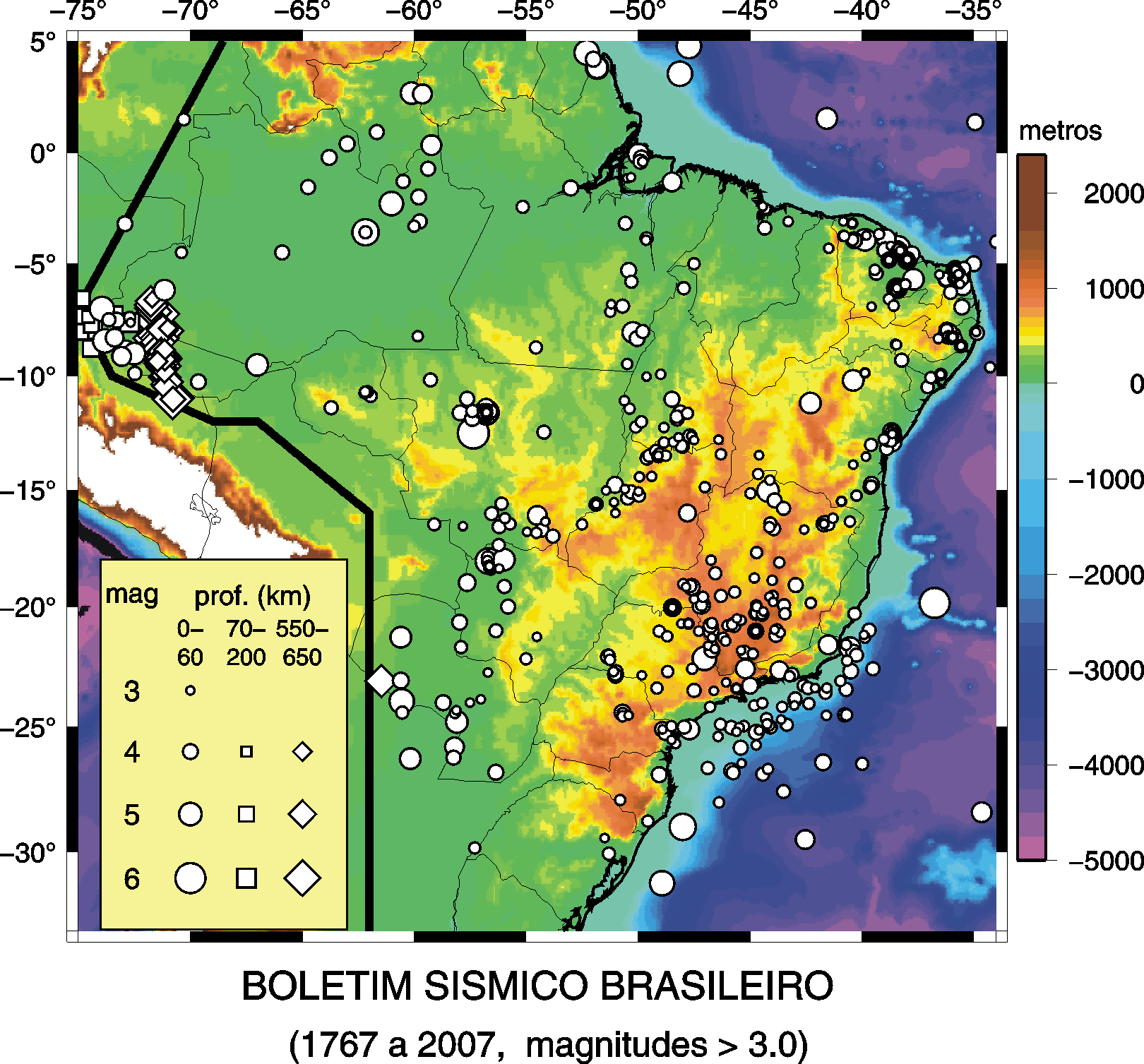 Tarefas para a próxima aula
Pesquisar escala de intensidade Mercalli Modificada;

Determinar a relação entre S-P e a distância epicentral (para um sismo raso);

Apresentar 10 sismos que tenham pelo menos duas estimativas de magnitudes com as seguintes escalas: mb, MS e MW.


Nos dias 9 e 11 de agosto de 2010 não haverá aula devido ao congresso da AGU!